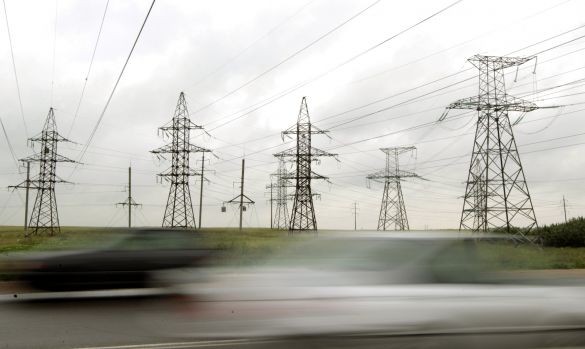 Параллельность 
прямой и плоскости
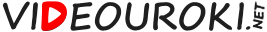 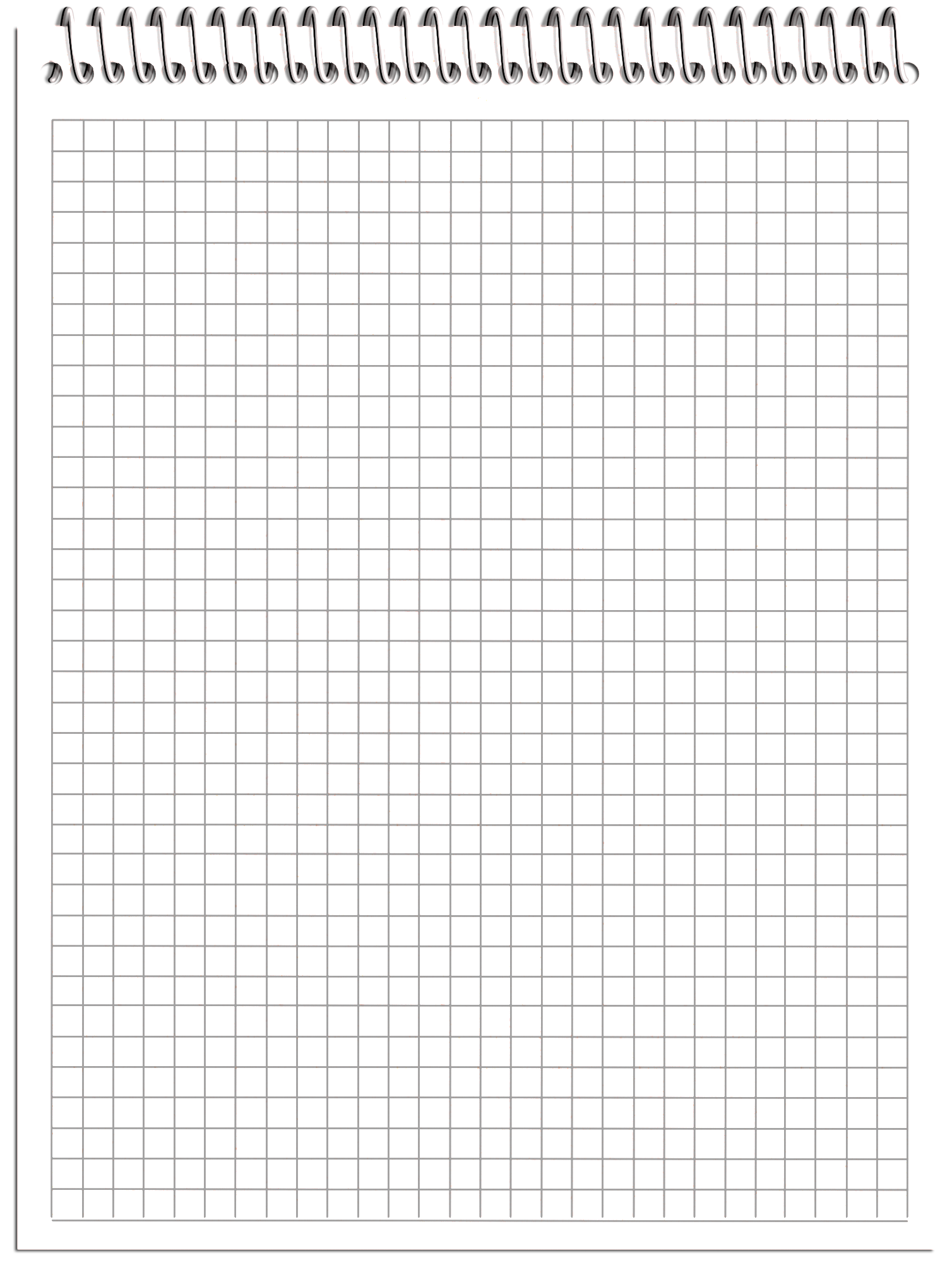 Сегодня на уроке:
параллельность прямой
                  и плоскости
докажем теорему о параллельности прямой и плоскости
докажем два утверждения, которые часто применяют при решении задач
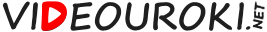 Аксиома 2. Если две точки прямой принадлежат плоскости, то и вся прямая  
                     принадлежит плоскости.
Взаимное расположение прямой и плоскости в пространстве
3. Прямая и плоскость 
не имеют ни одной общей точки.
1. Прямая лежит в 
    плоскости.
2. Прямая и плоскость 
    пересекаются.
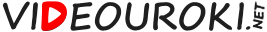 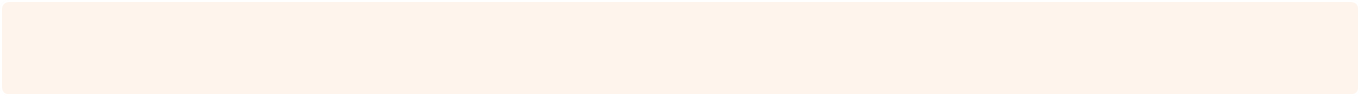 Определение. Прямая и плоскость называются параллельными, если они не имеют общих точек.
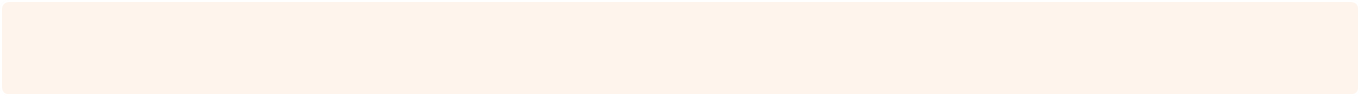 Определение. Отрезок (луч) называется параллельным плоскости, если он лежит на прямой, параллельной данной плоскости.
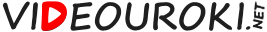 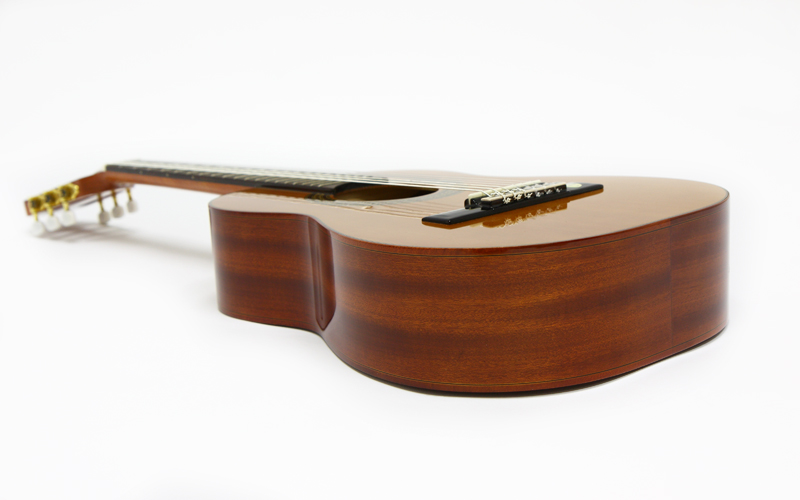 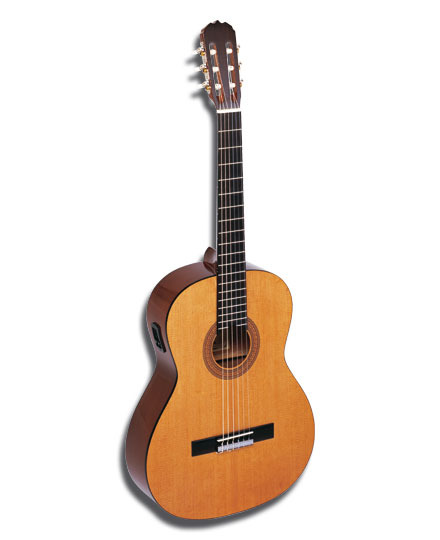 Гитара
Натянутая гитарная струна и плоскость грифа параллельны.
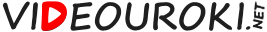 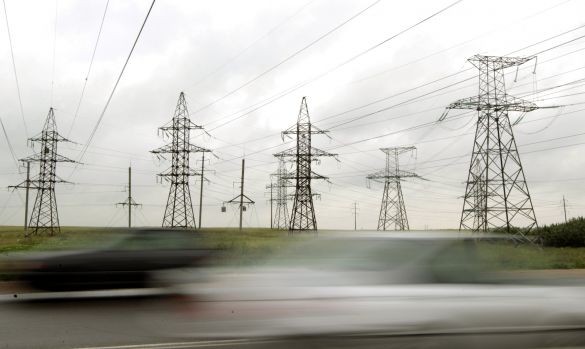 Линии электропередач
Они параллельны плоскости земли.
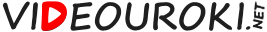 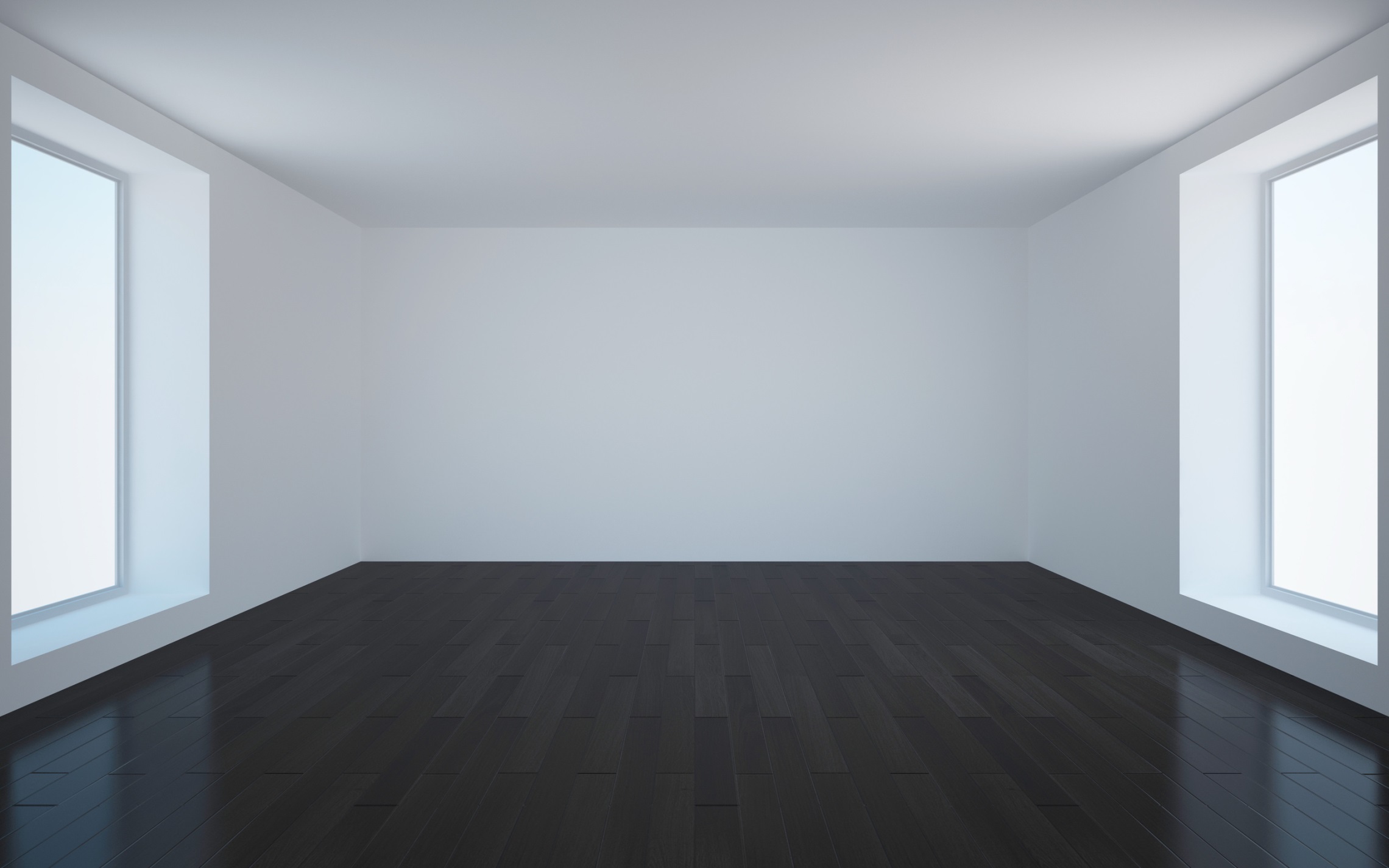 Линия пересечения стены и потолка
Эта линия параллельна плоскости пола.
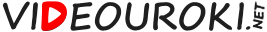 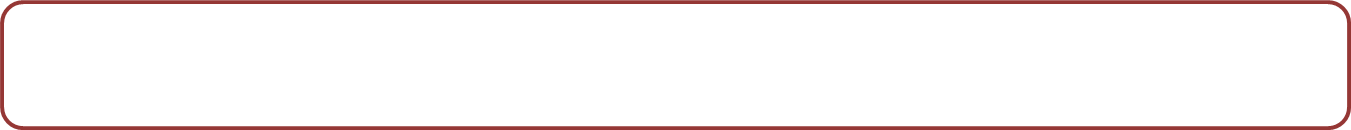 Теорема (Признак параллельности прямой и плоскости). 
Если прямая, не лежащая в данной плоскости, параллельна какой-нибудь прямой, лежащей в этой плоскости, то она параллельна данной плоскости.
Доказательство.
Теорема доказана.
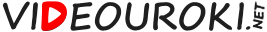 (Признак параллельности прямой и плоскости). 
Если прямая, не лежащая в данной плоскости, параллельна какой-нибудь прямой, лежащей в этой плоскости, то она параллельна данной плоскости.
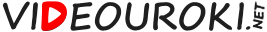 Утверждение 1. Если плоскость проходит через данную прямую, параллельную другой плоскости, и пересекает эту плоскость, то линия пересечения плоскостей параллельна данной прямой.
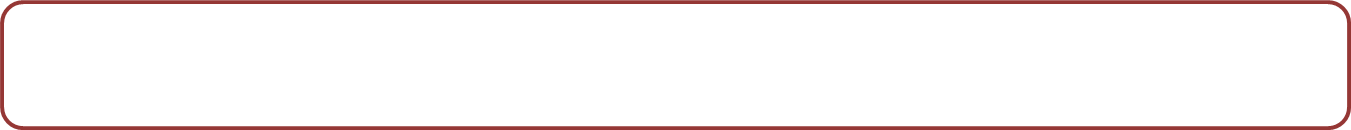 Доказательство.
Что и требовалось доказать.
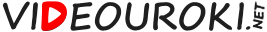 Утверждение 2. Если одна из двух параллельных прямых параллельна данной плоскости, то другая прямая либо также параллельна данной плоскости, либо лежит в этой плоскости.
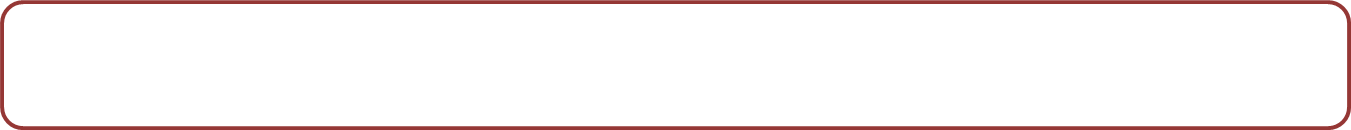 Доказательство.
Что и требовалось доказать.
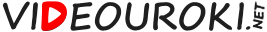 Доказательство.
Что и требовалось доказать.
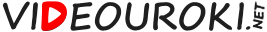 Параллельность прямой и плоскости
Прямая и плоскость называются параллельными, если они не имеют общих точек.
Теорема (Признак параллельности прямой и плоскости). 
Если прямая, не лежащая в данной плоскости, параллельна какой-нибудь прямой, лежащей в этой плоскости, то она параллельна данной плоскости.
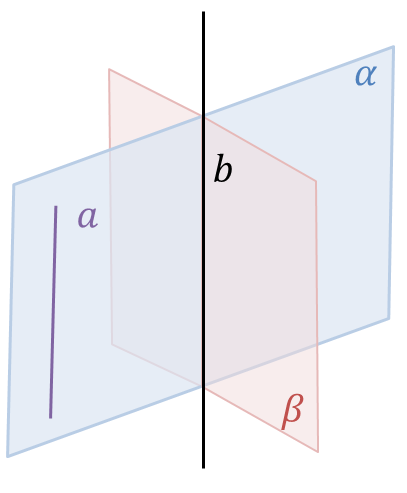 Утверждение 1. Если плоскость проходит через данную прямую, параллельную другой плоскости, и пересекает эту плоскость, то линия пересечения плоскостей параллельна данной прямой.
Утверждение 2. Если одна из двух параллельных прямых параллельна данной плоскости, то другая прямая либо также параллельна данной плоскости, либо лежит в этой плоскости.
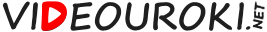